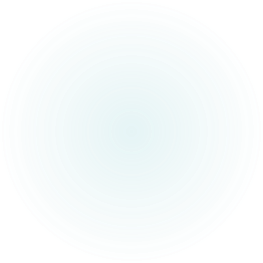 Education Pillar
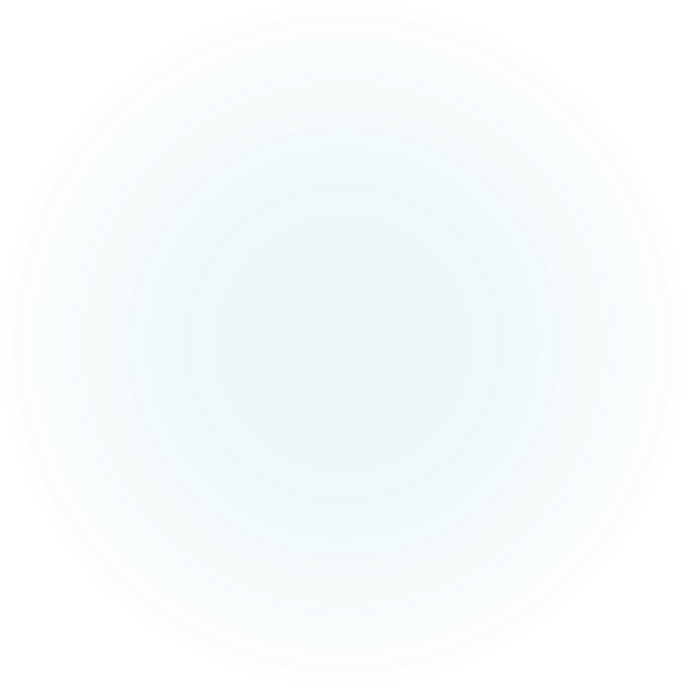 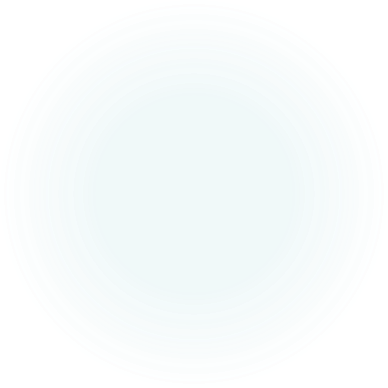 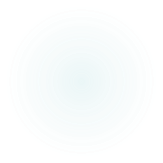 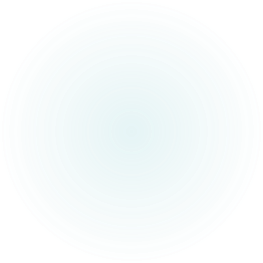 Education is a reciprocal part of our everyday practice
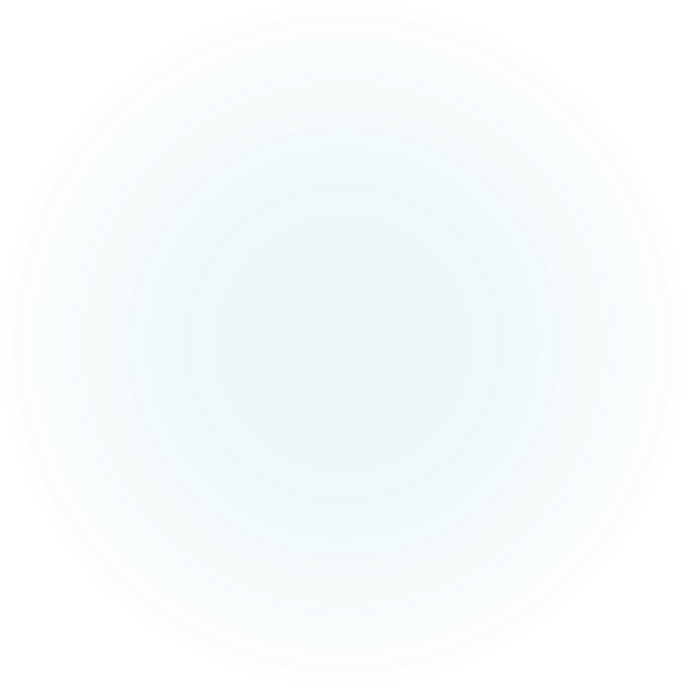 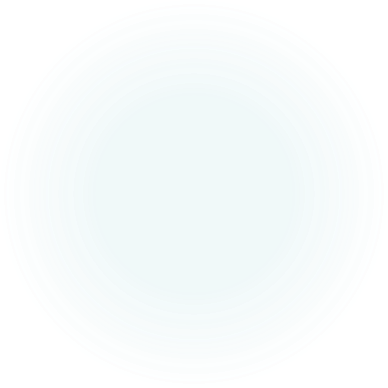 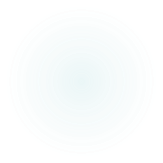 This Photo by Unknown Author is licensed under CC BY
Education is not an extra-curricular activity!
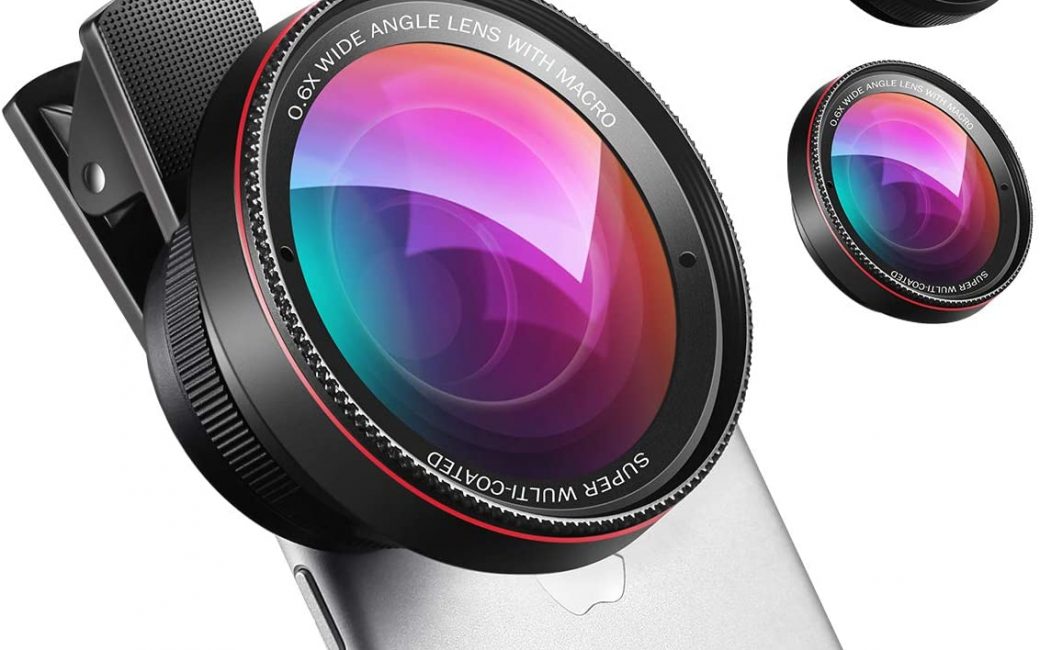 CSP Code of members’ Professional Values and Behaviours
4.3 Support others’ learning and development  	4.3.1 Contribute to creating and maintaining a learning 	culture and to meeting the identified learning needs of 	individuals and groups 	4.3.2 Share their own learning with others, including 	reflections and evidence of its value and impact 	4.3.3 Recognise the value of contributing to others’ 	learning for their own development.
Education is a spectrum
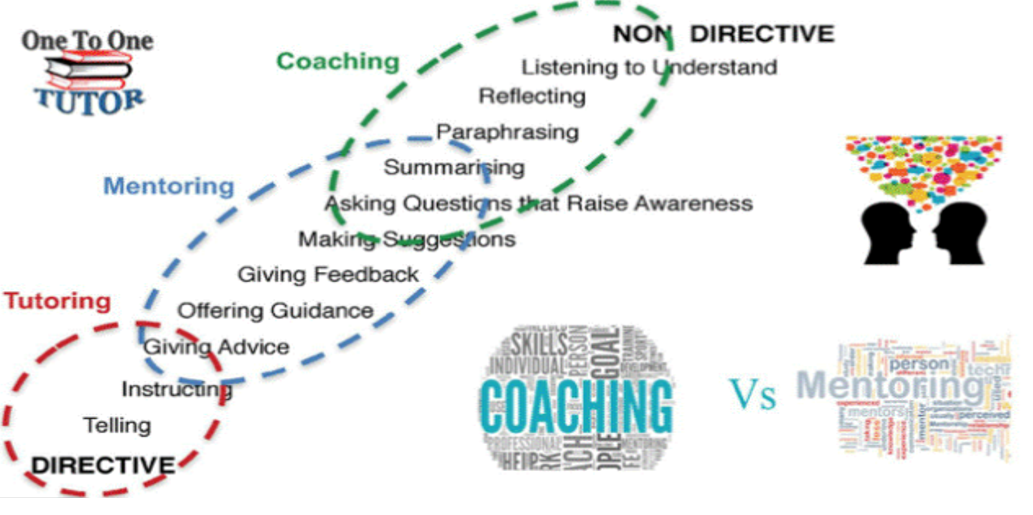 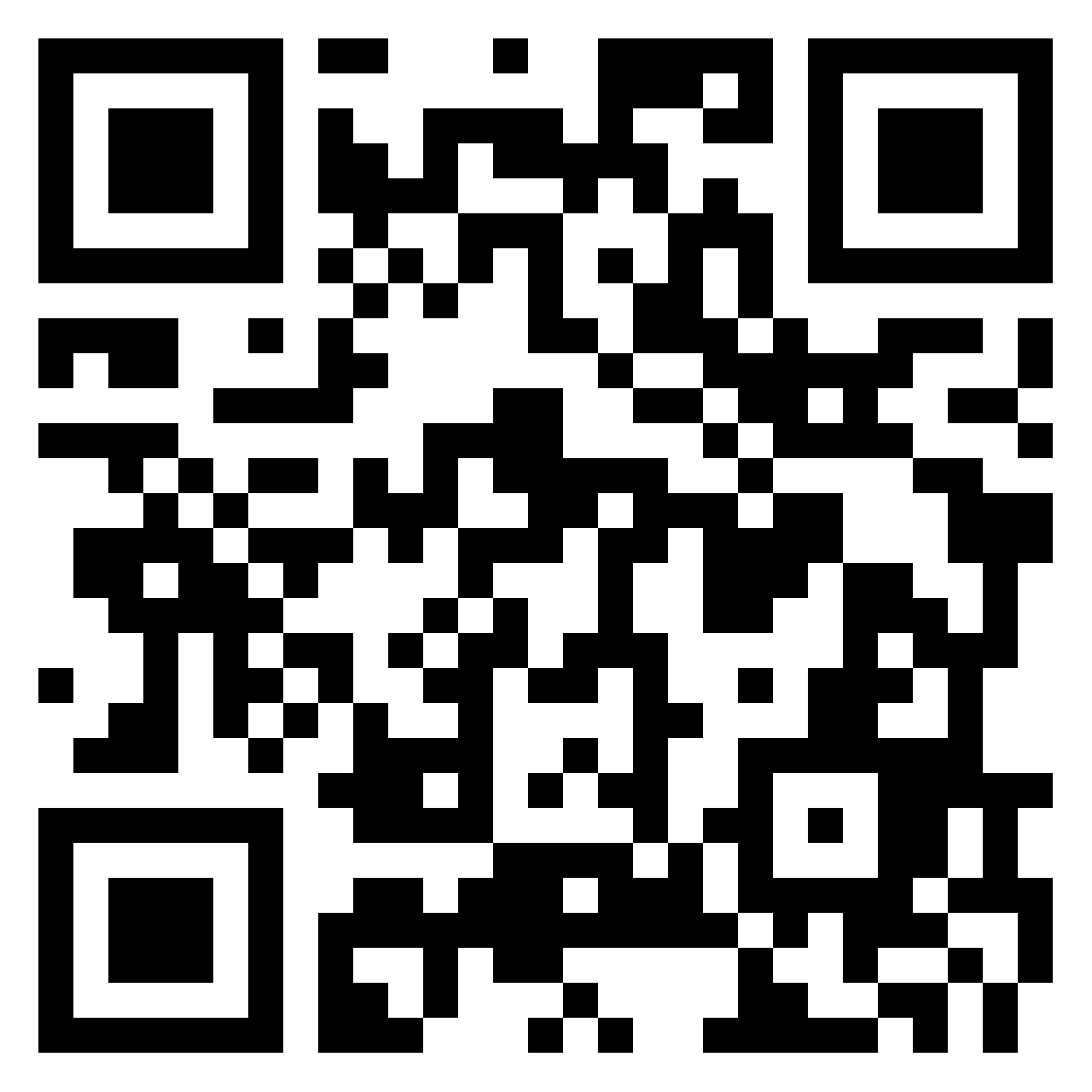 28th March 2023
Education pillar workshop- Padlet
https://padlet.com/sjryan/education-pillar-911zx64y1mtcde5l
Focus 1:Consider the different educational opportunities you have over a week and over your year.
Focus 2:How can you practice the education pillar whilst in a busy role? Consider how you record this?
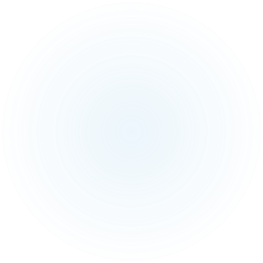 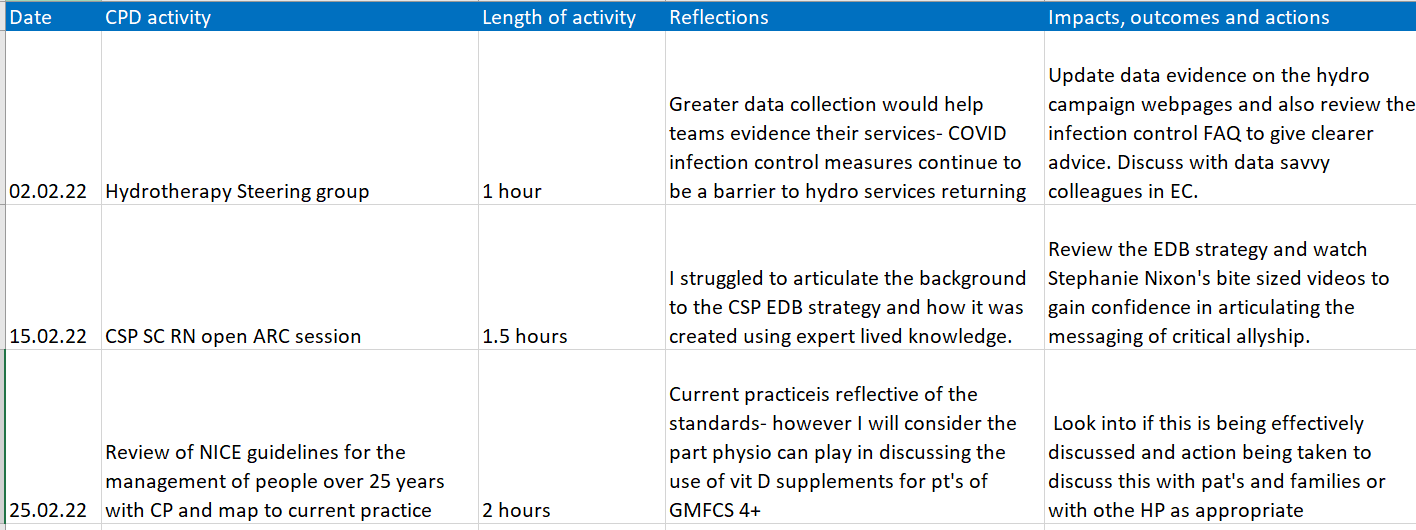 Examples of methods of recording-
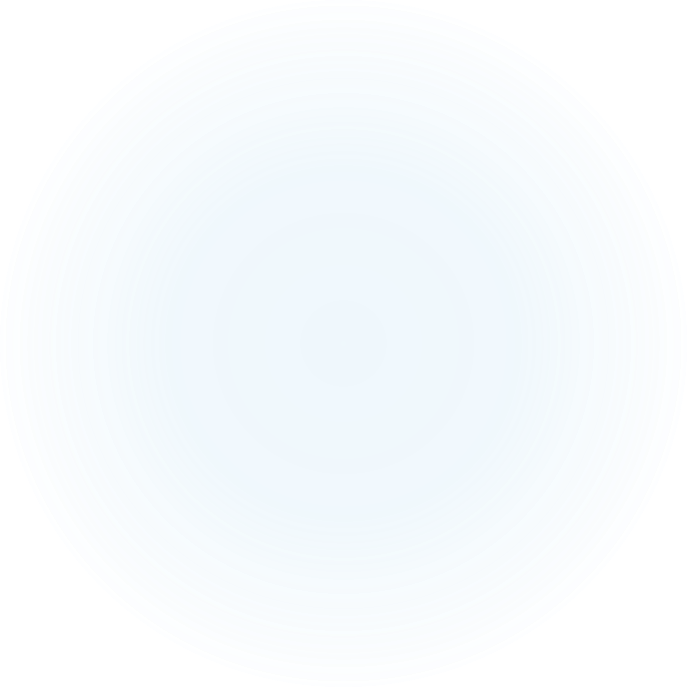 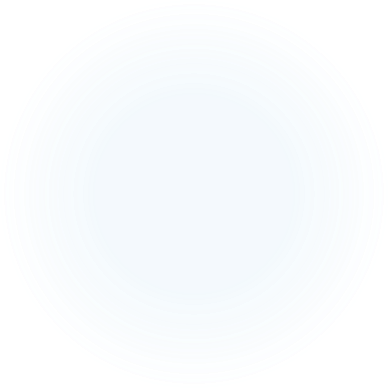 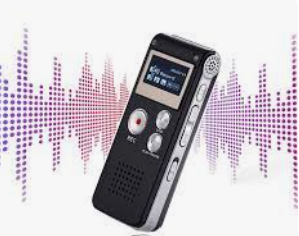 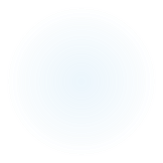 Focus 3:How can I develop as an educator?